Skolēns ir aktīva un pašmotivēta persona.
Daugavpils Stropu pamatskolas – attīstības centra sākumskolas skolotāja Olga Išimova
Nomierināšanās un atpūtas stūrītis
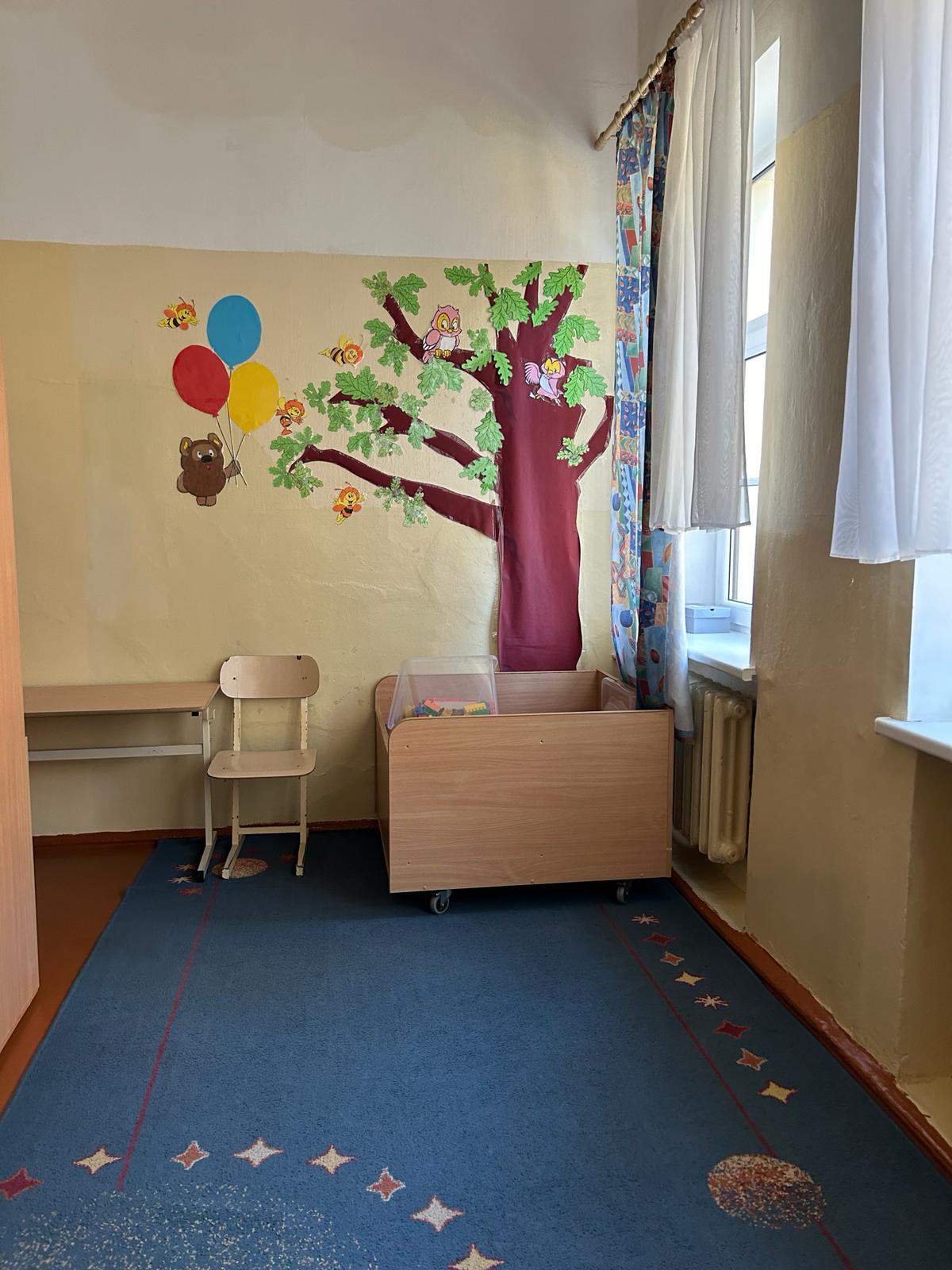 Klases iekārtojums
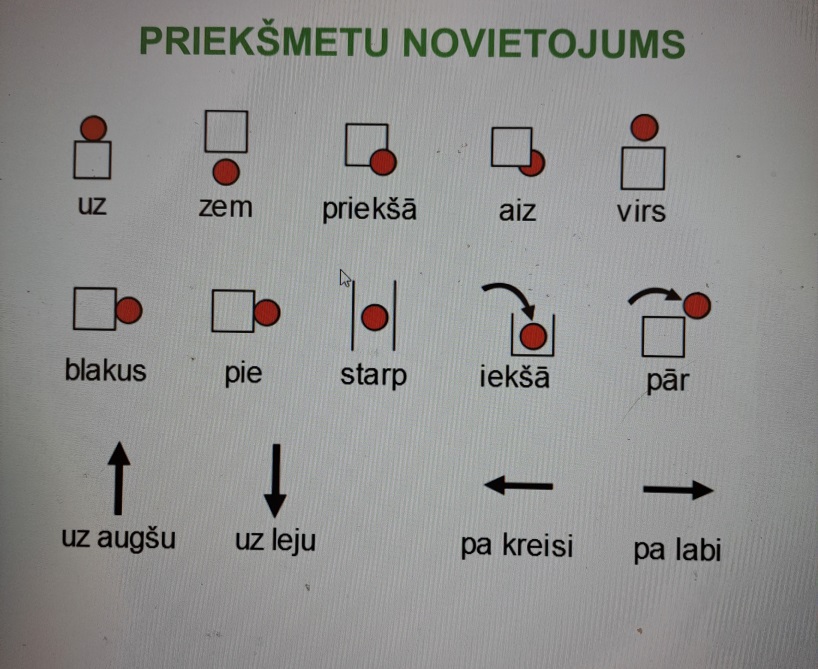 Atgādnes
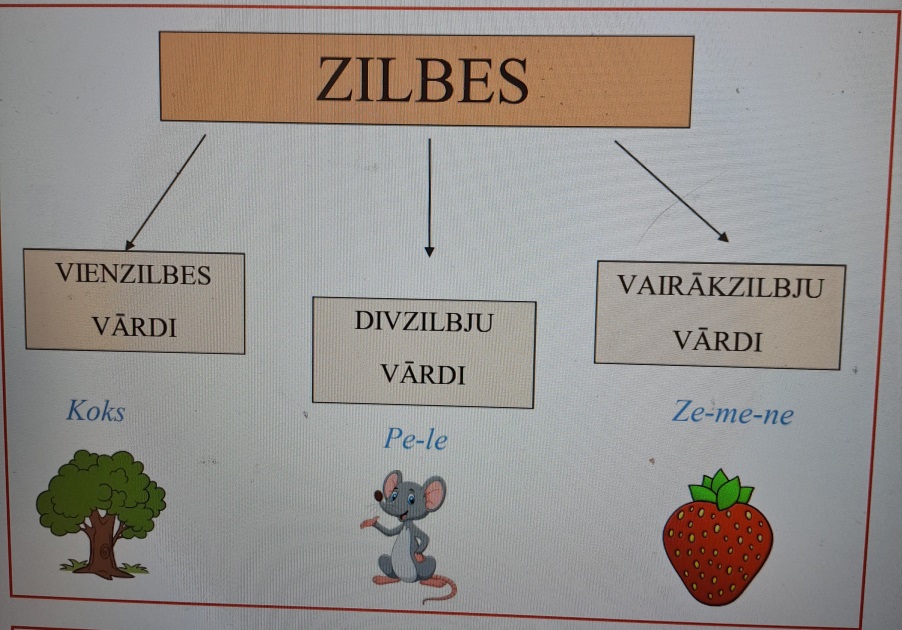 Prezentācijas
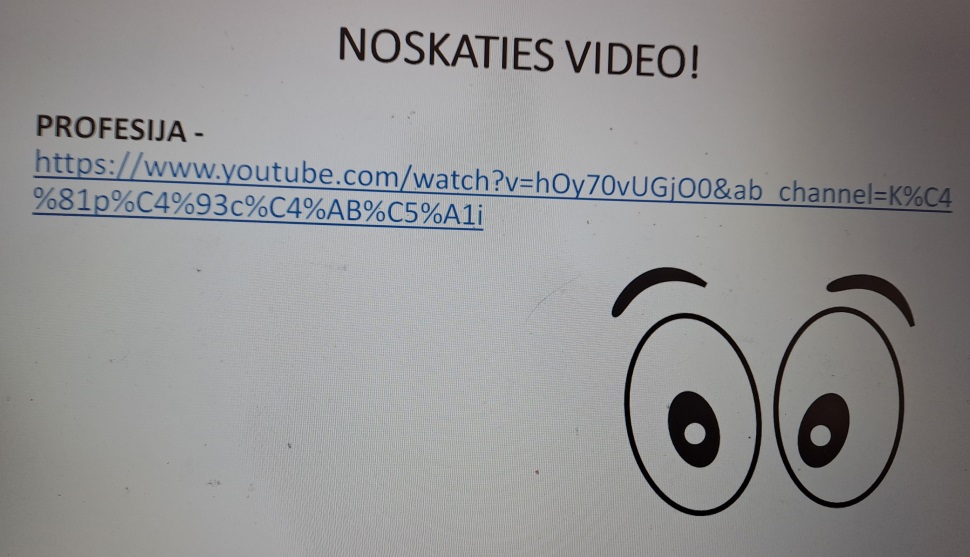 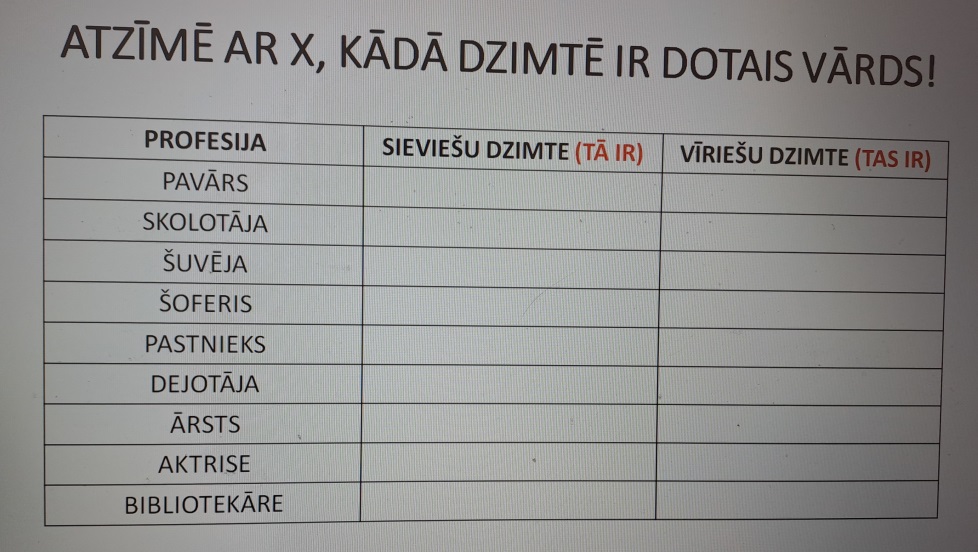 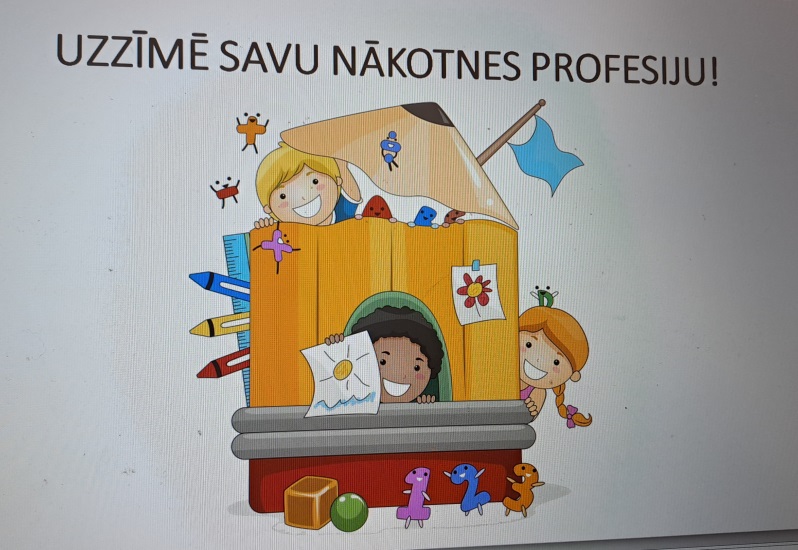 Prezentācijas
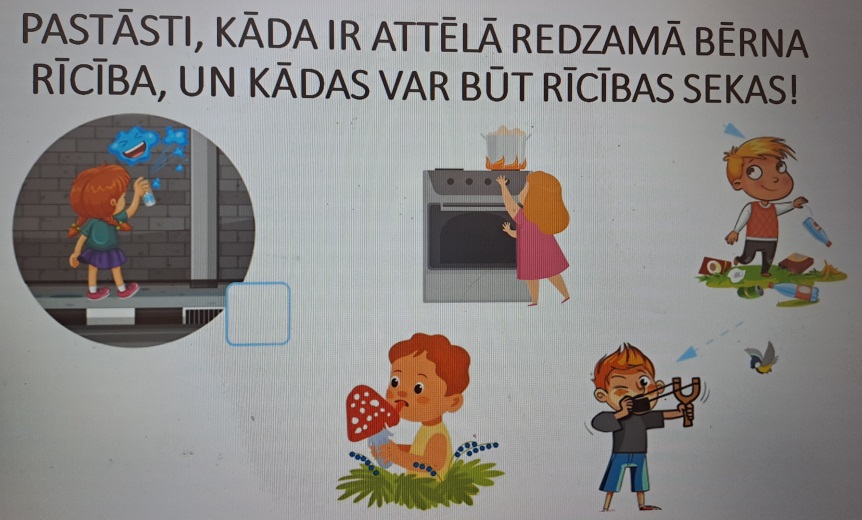 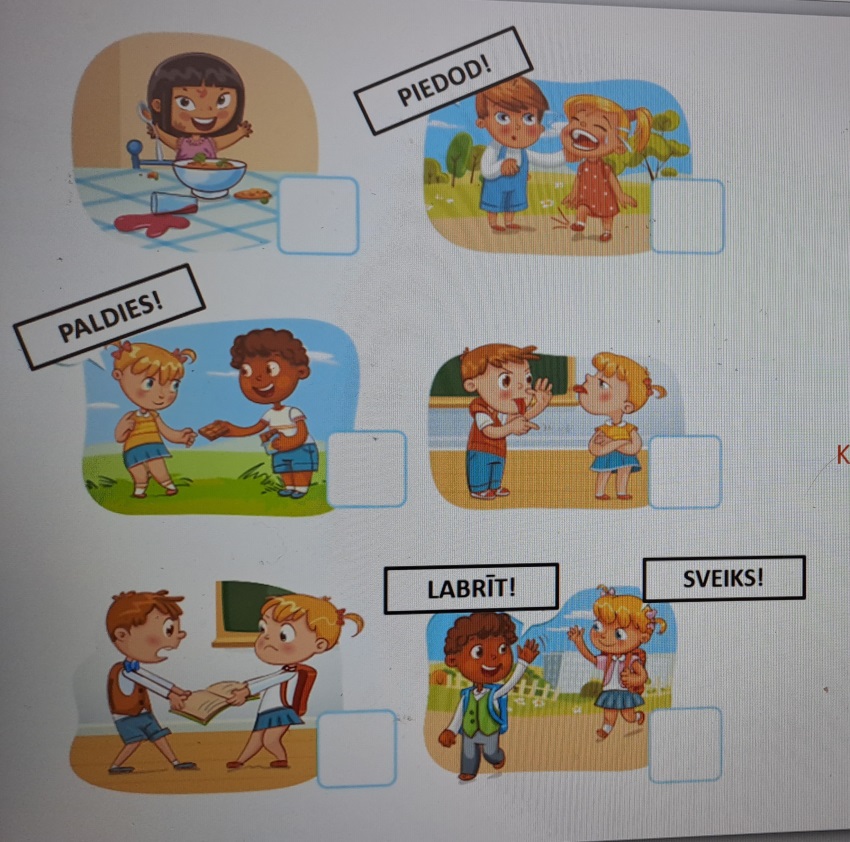 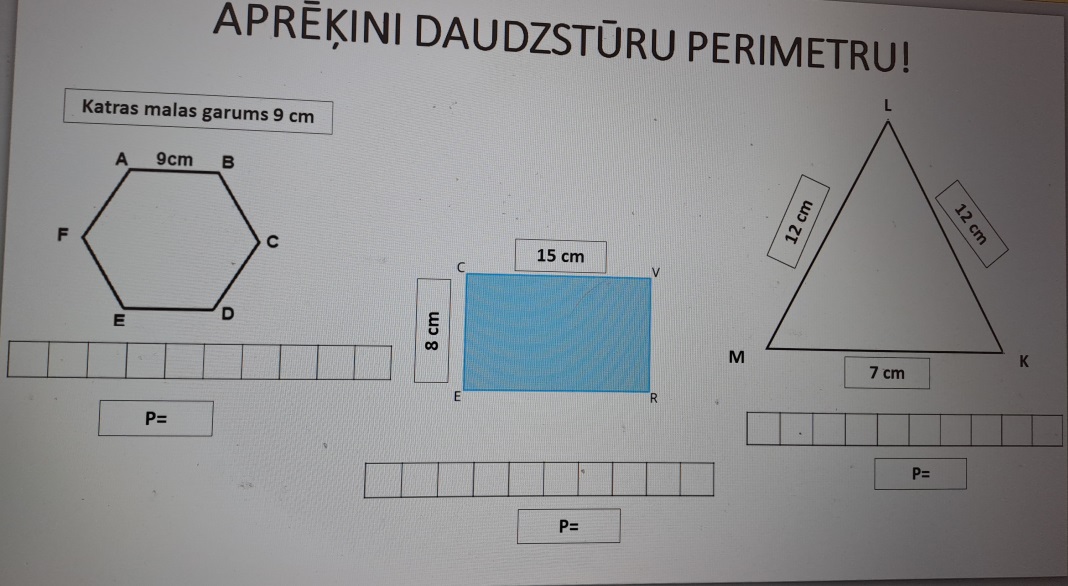 Darba lapas
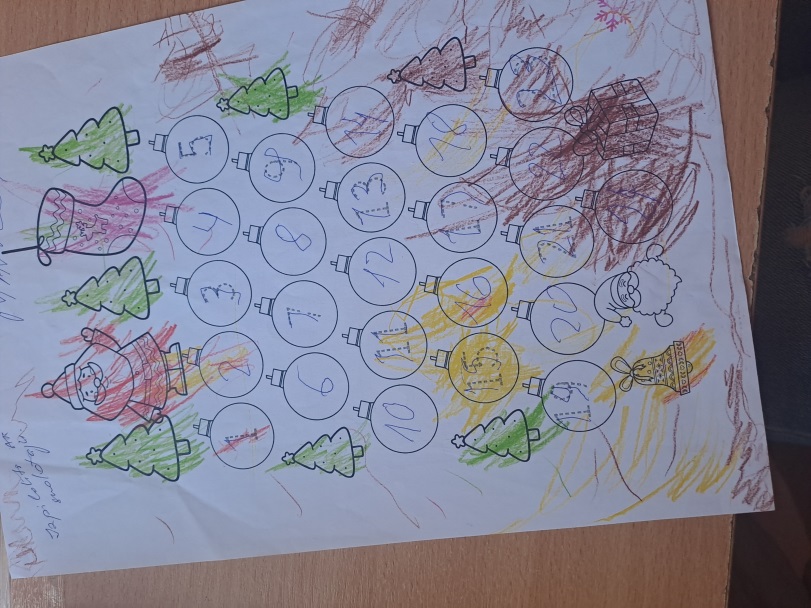 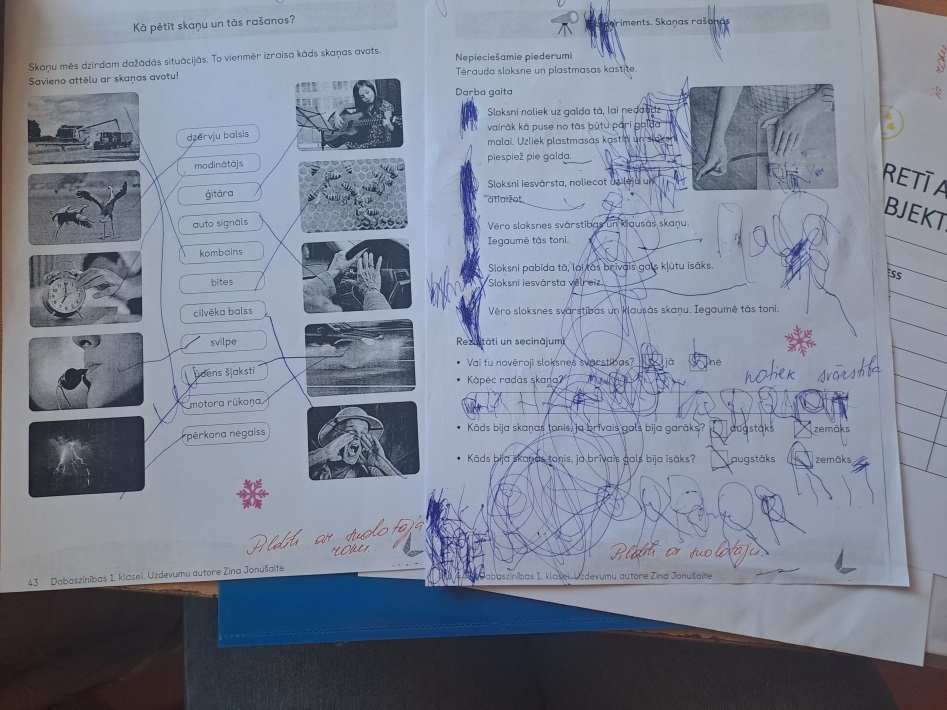 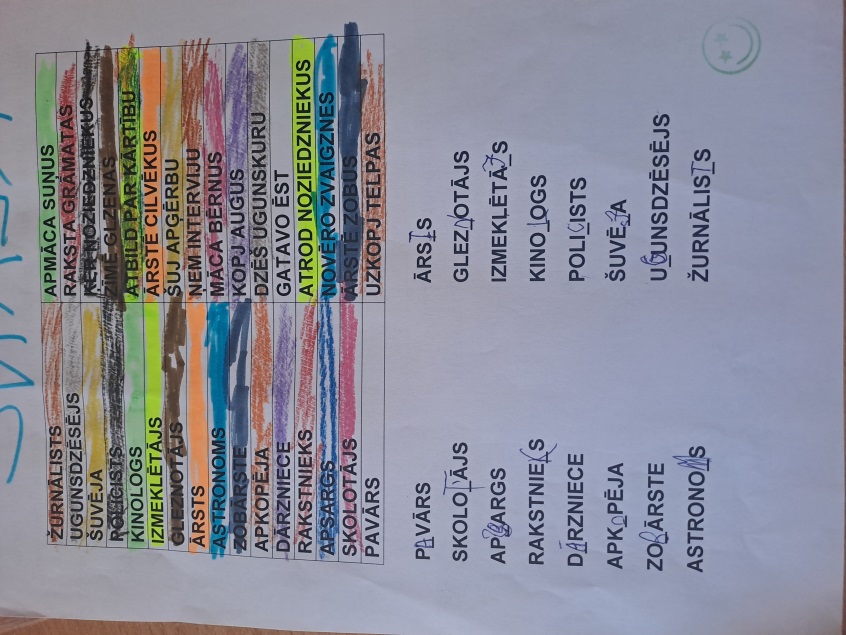 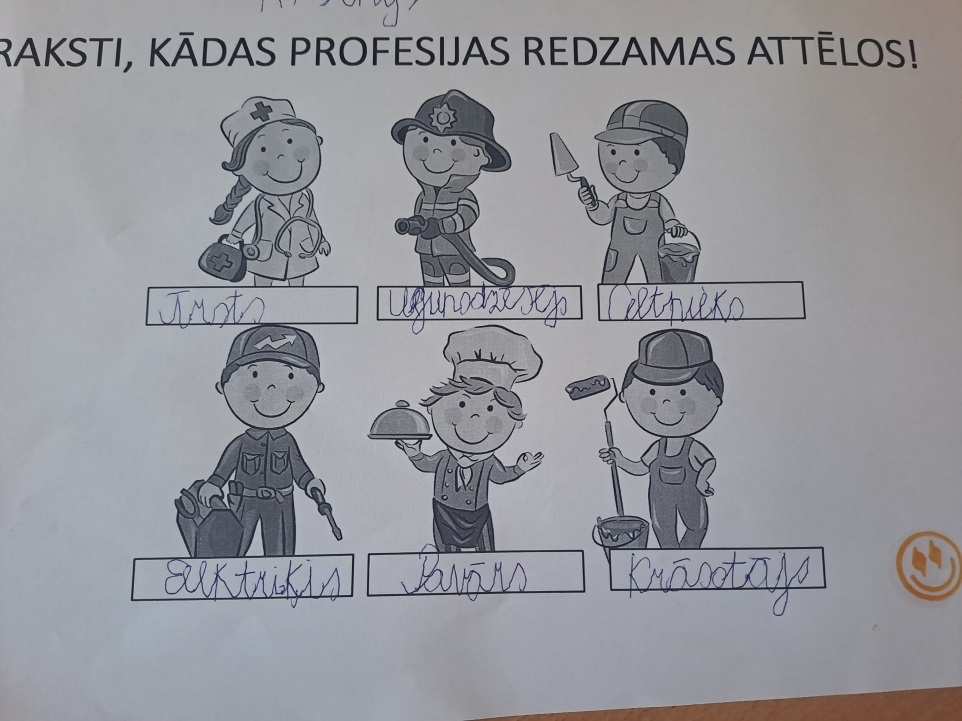 Darba lapas
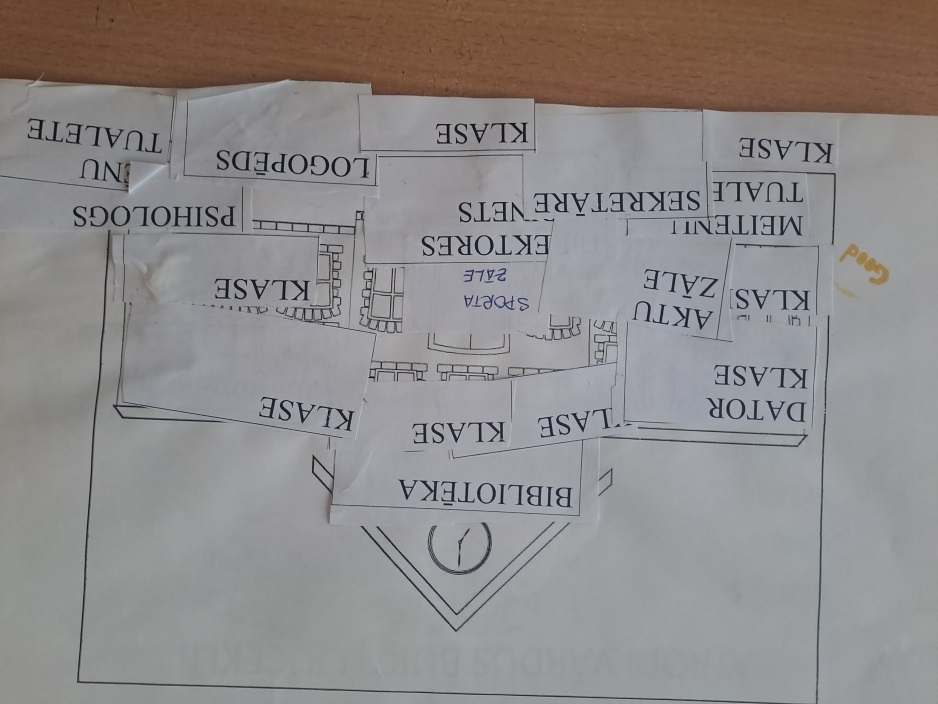 Atslodzes brīžiem
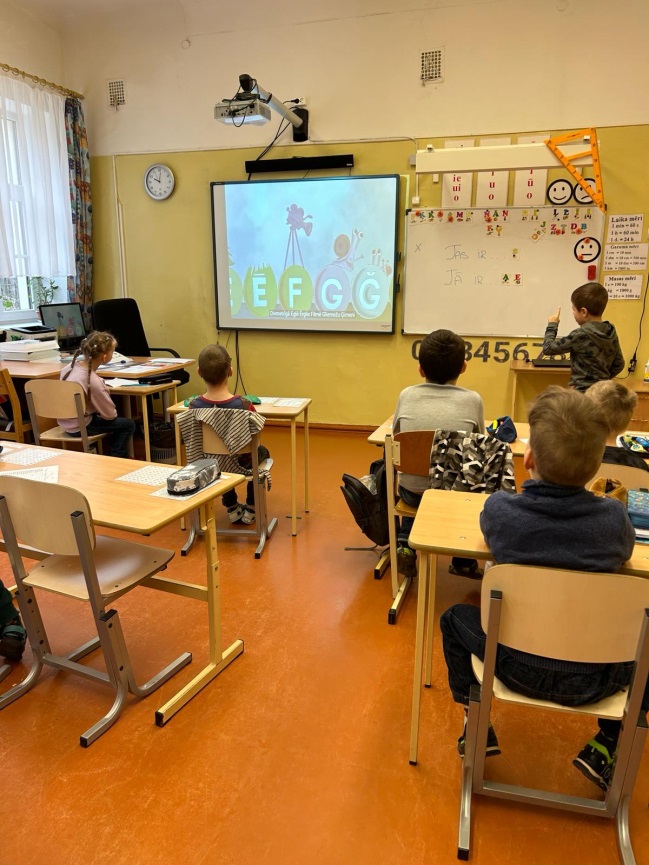 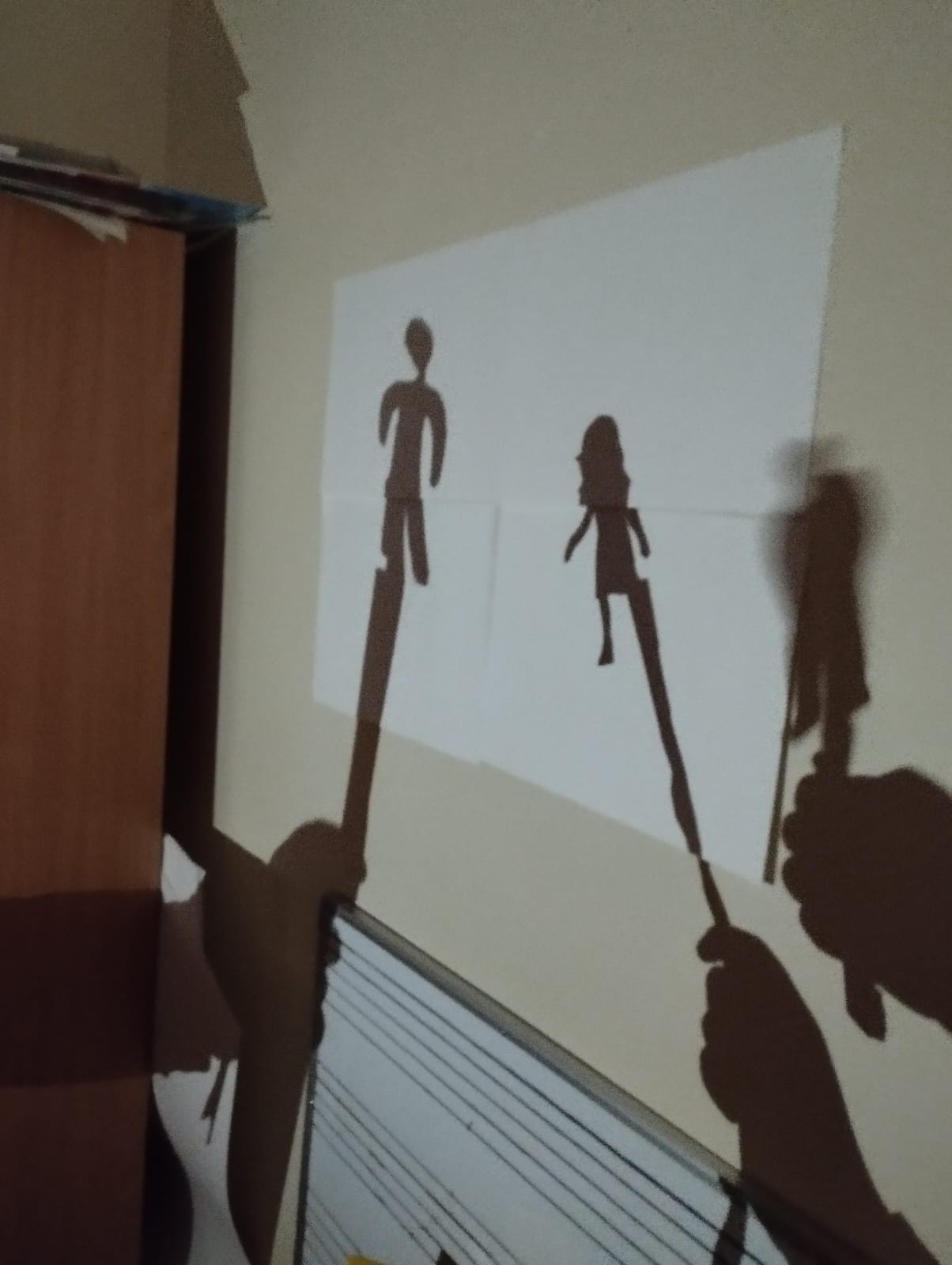 Stundas ārpusē
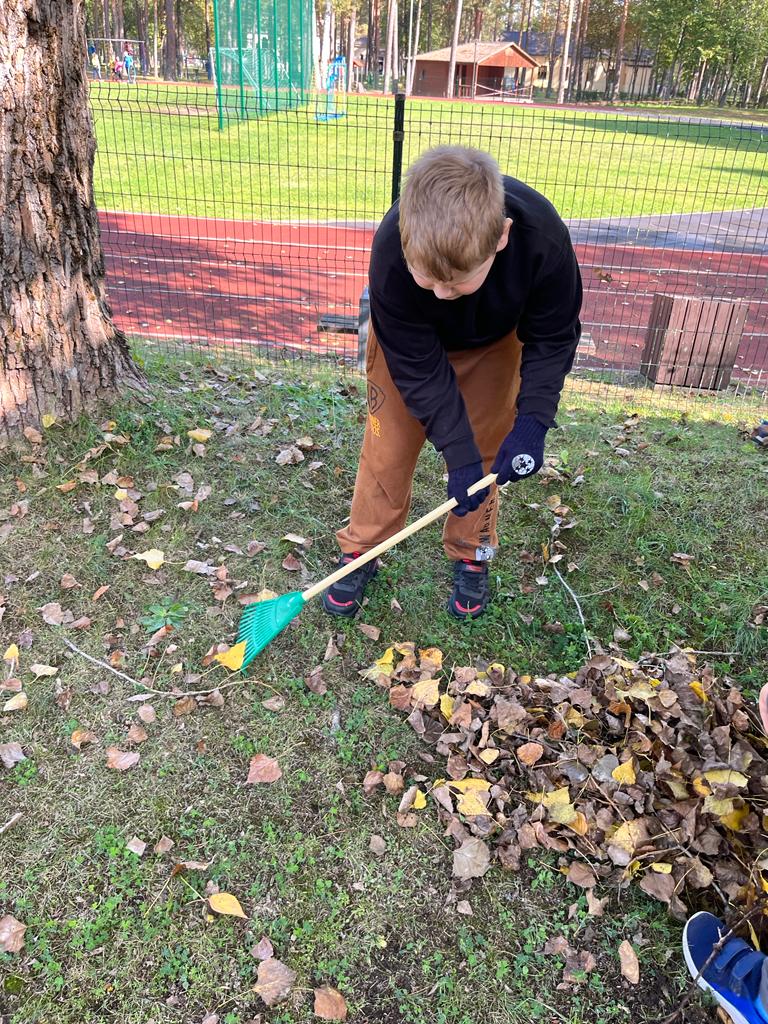 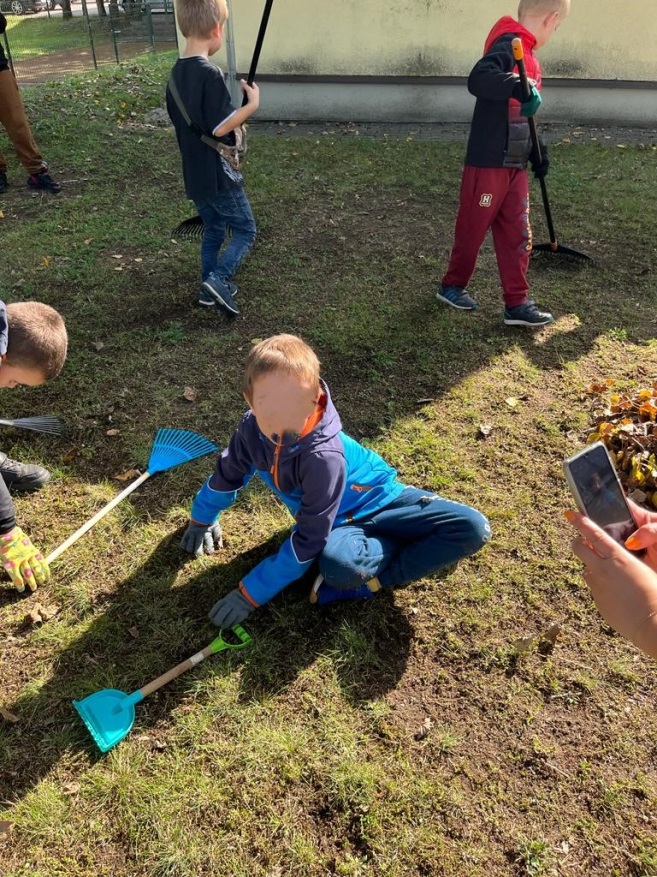 Digitālā vide skolēniem
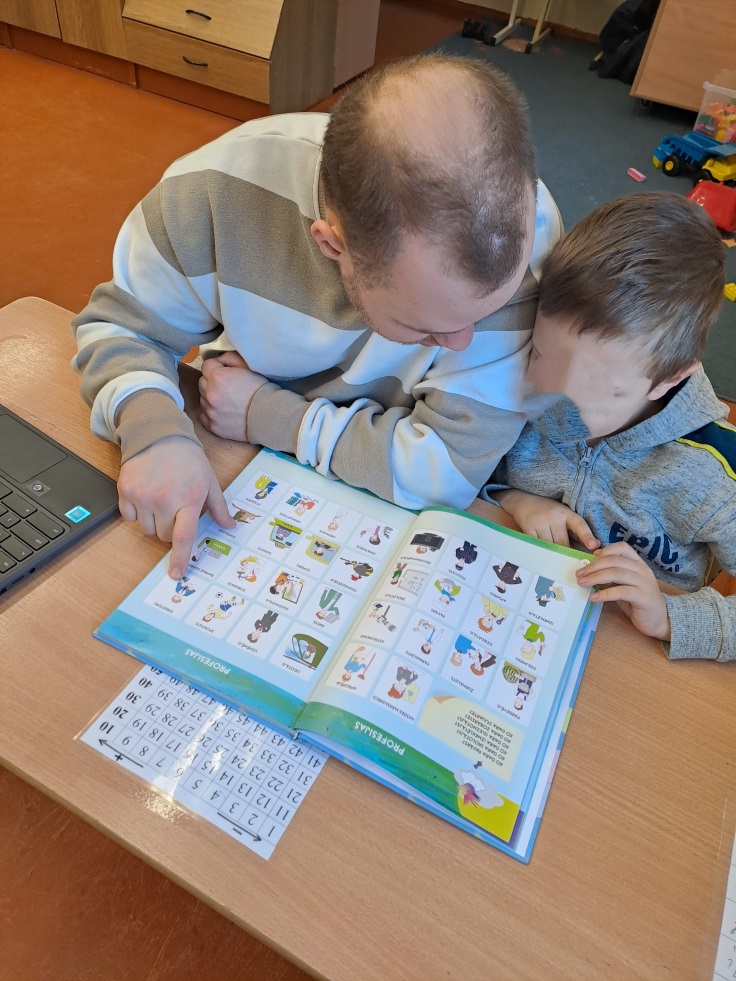 skolo.lv
bernistaba.lsm.lv
letonika.lv
maciunmacies.valoda.lv
dzimba.lv
digiklase.lv
Pārbaudes darbi
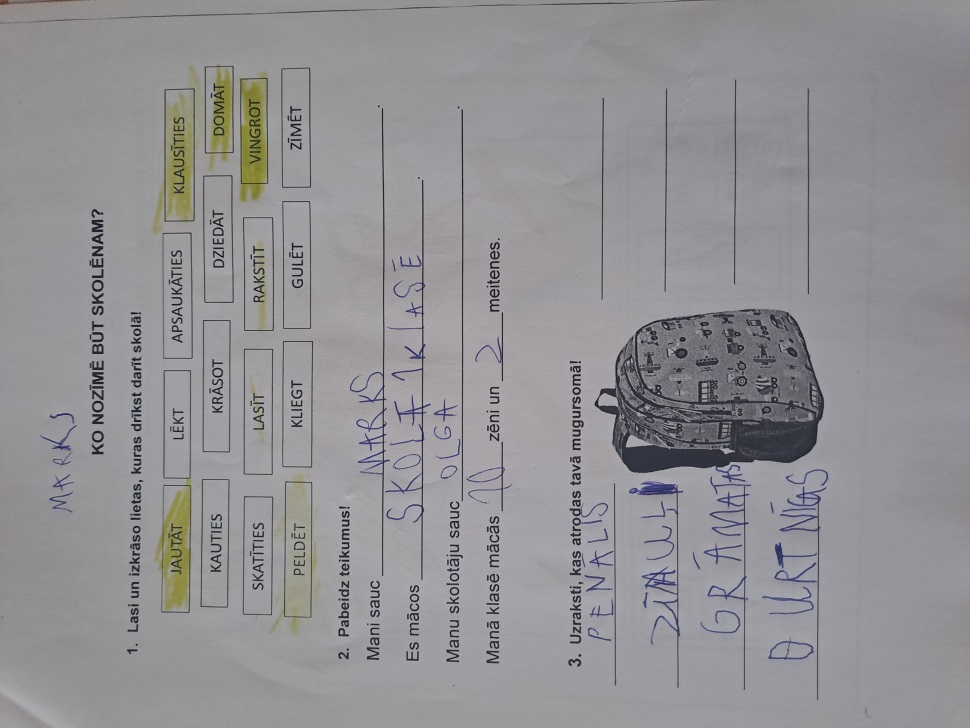 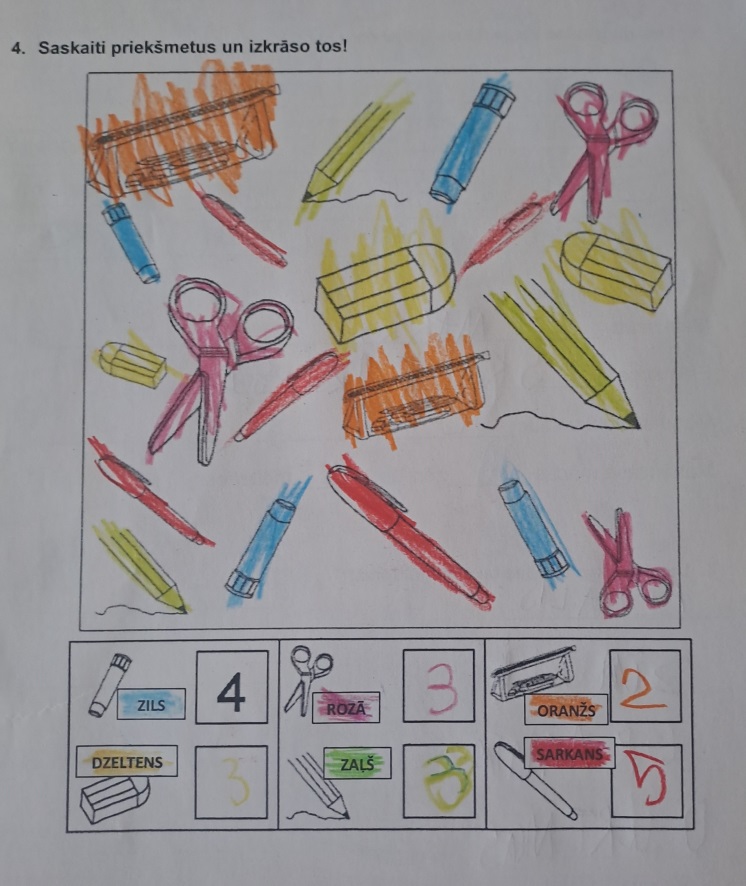 Pārbaudes darbi
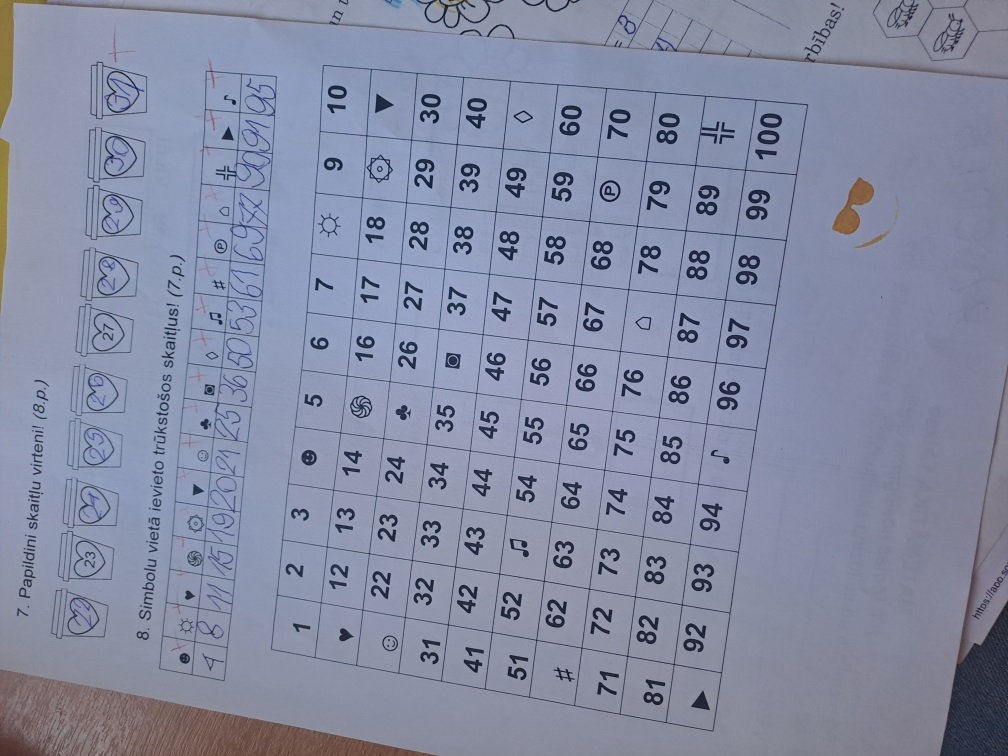 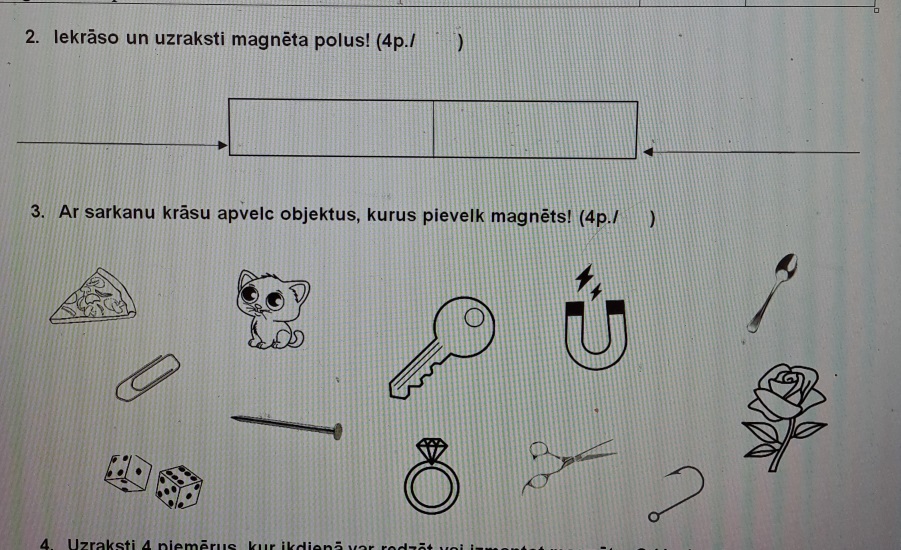 Digitālā vide skolotājiem
macitiesdarot.lv
uzvediba.lv
autisms.lv
radace.mozello.lv
atbalstsizcilibai.lv
vip.ventspils.lv
metodiskiedargumi.lv
tavaklase.lv
soma.lv
uzdevumi.lv
skolo.lv
specialaispedagogs.lv
Paldies par uzmanību!